Home Learning: English
Thursday: Spelling
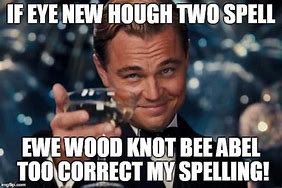 Today’s spelling focus is…

-cious and –tious


Can you think of any words with these endings?
Spacious
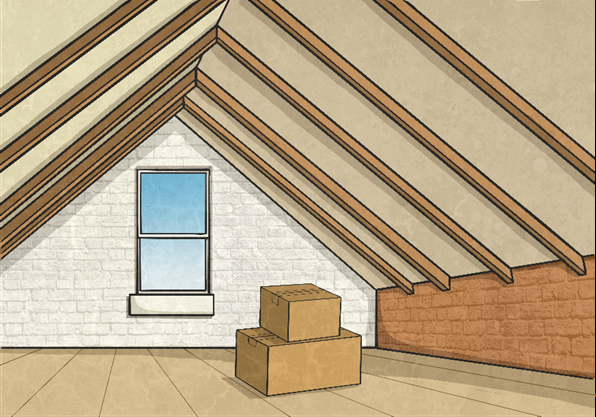 In this picture we can a lot of space in 
the attic. We could describe the attic as
very spacious.
Space (noun) >>>>> Spacious (adjective)
Malicious
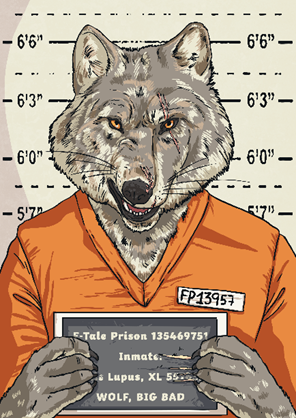 The character we see in this picture has a lot of malice.
malice (noun)  >>> malicious (adjective)
Malicious/Spacious
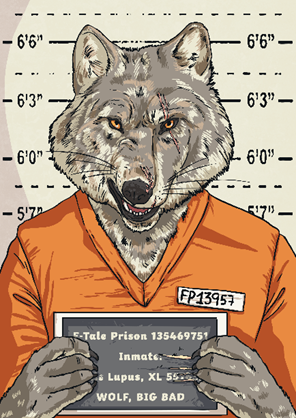 When the root word ends in -ce, we 
need to remove these letters and add 
the suffix -cious. It will change it from 
a noun into an adjective.
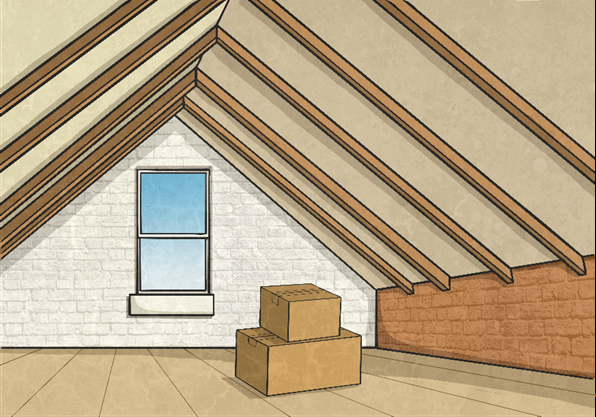 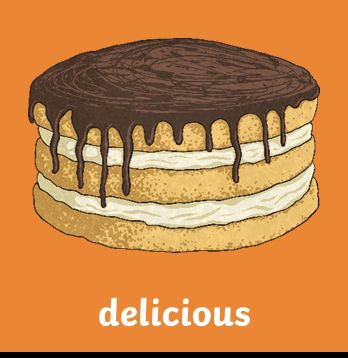 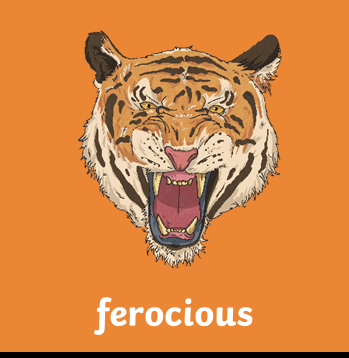 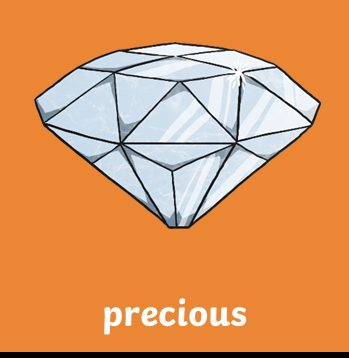 Price >>> Precious
Delight >>> Delicious
Fierce >>> Ferocious
The suffix -tious
acts in a similar 
way to -cious. 

The food here is full of nutrition. We could describe it as very nutritious.


Nutrition (noun) >>>>> Nutritious (adjective)
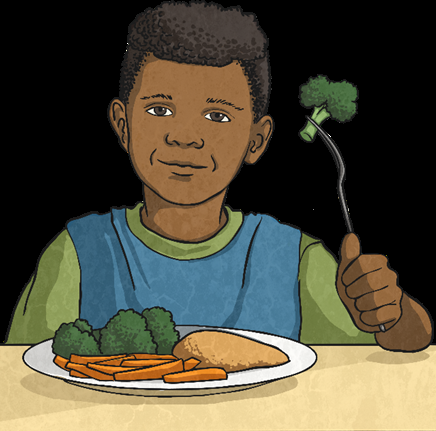 If the root word ends in -tion, remove 
-tion and replace it with -tious. 


Ambition >>>> Ambition >>>> Ambitious
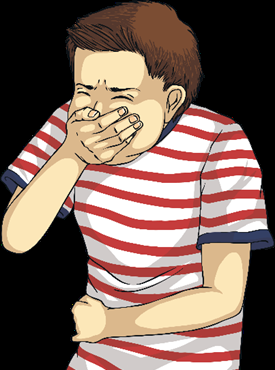 Infection >>>>>>>>>>>> Infectious
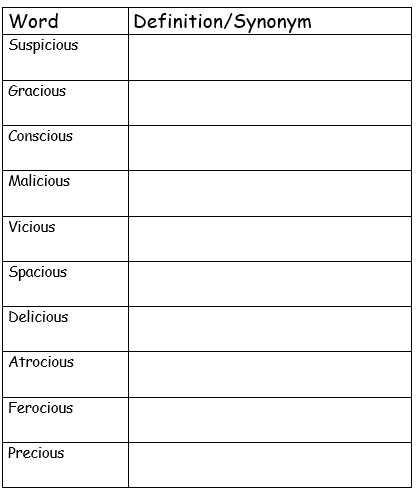 Create your own table and find a definition and a synonym for each of these –cious words.
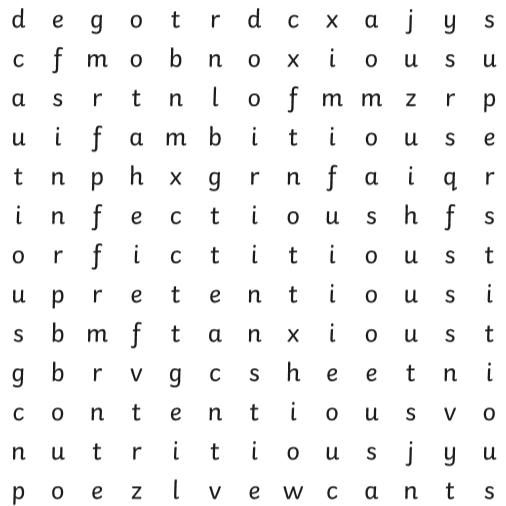 How many of the words with
 –cious and -tious can you find?
Finished? Have a go at this game.

https://www.bbc.co.uk/bitesize/topics/zt62mnb/articles/zp7dk7h
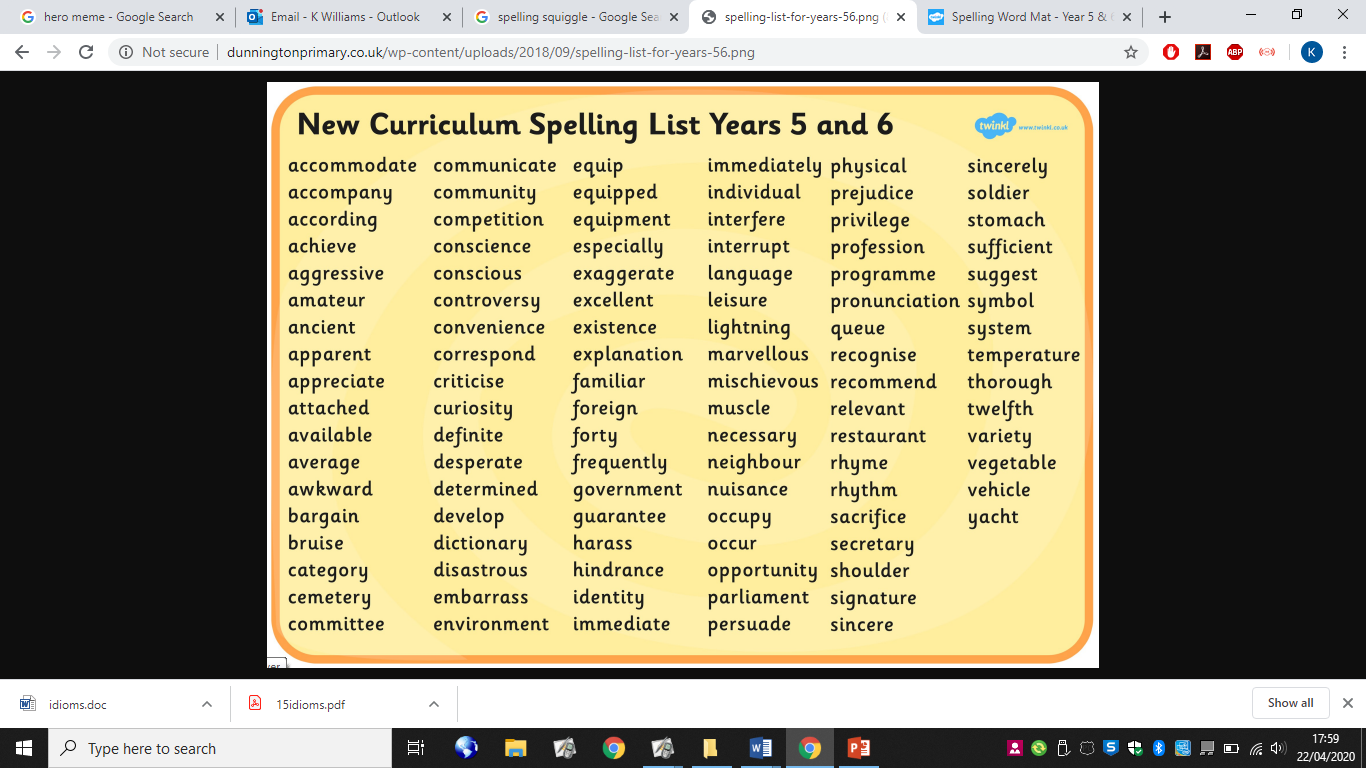 Don’t forget about your Year 5 and 6 Spellings. 

Take 5 and make a mnemonic for each. 

See my example below. 


Silly
Yellow
Mangoes
Belong
On 
Lemons